FOTOGRUPA II. GIMNAZIJEIZLOŽBA
SVJETSKI DAN VODA
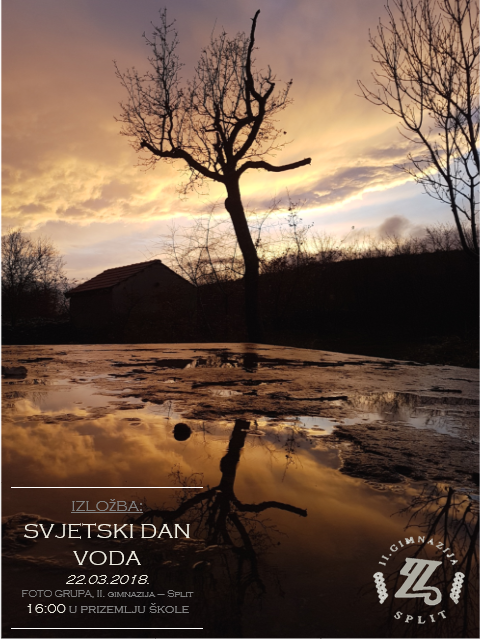 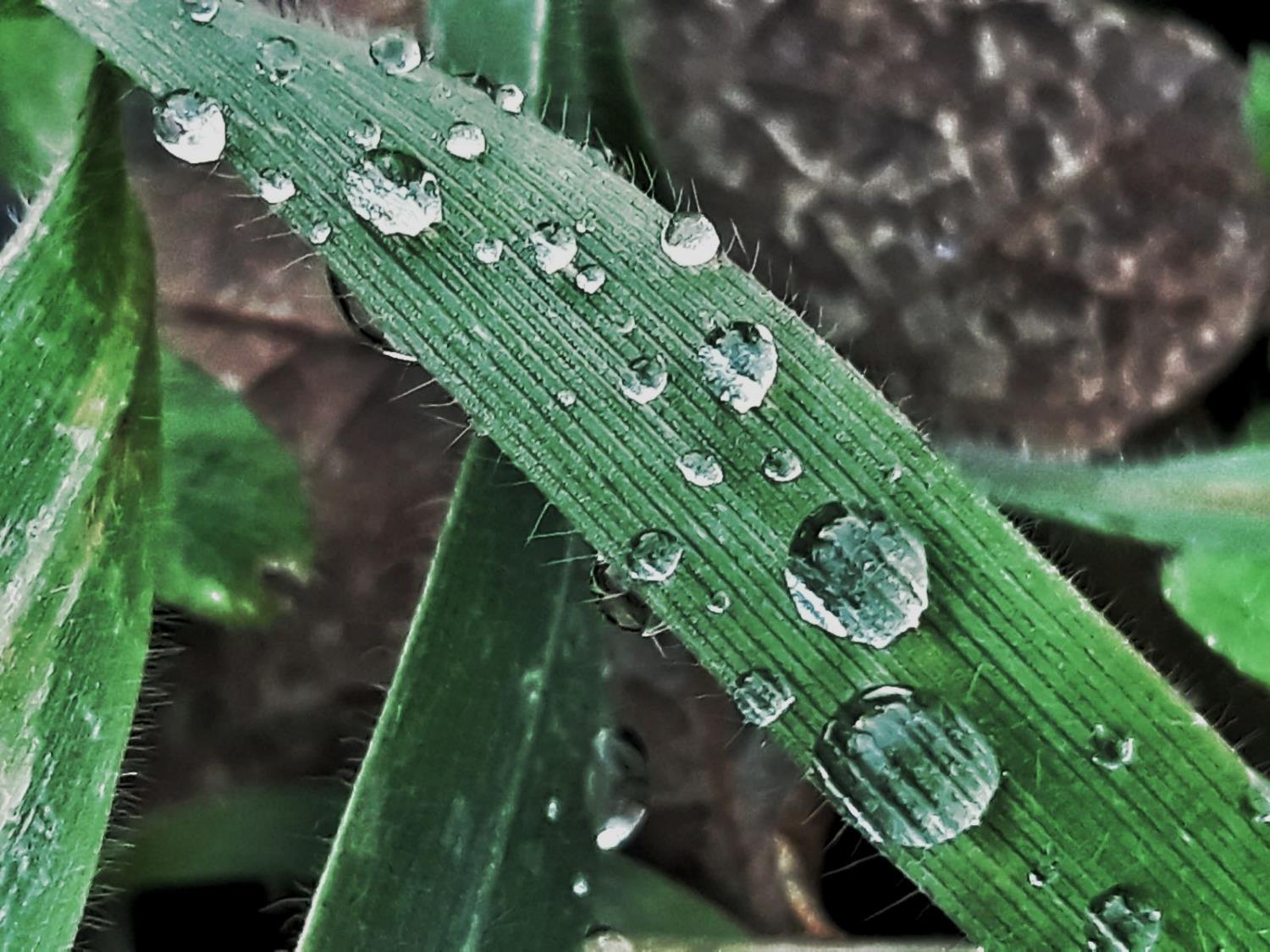 Anamarija Kolimbatović, 4.b 
Nakon kiše (After rain)
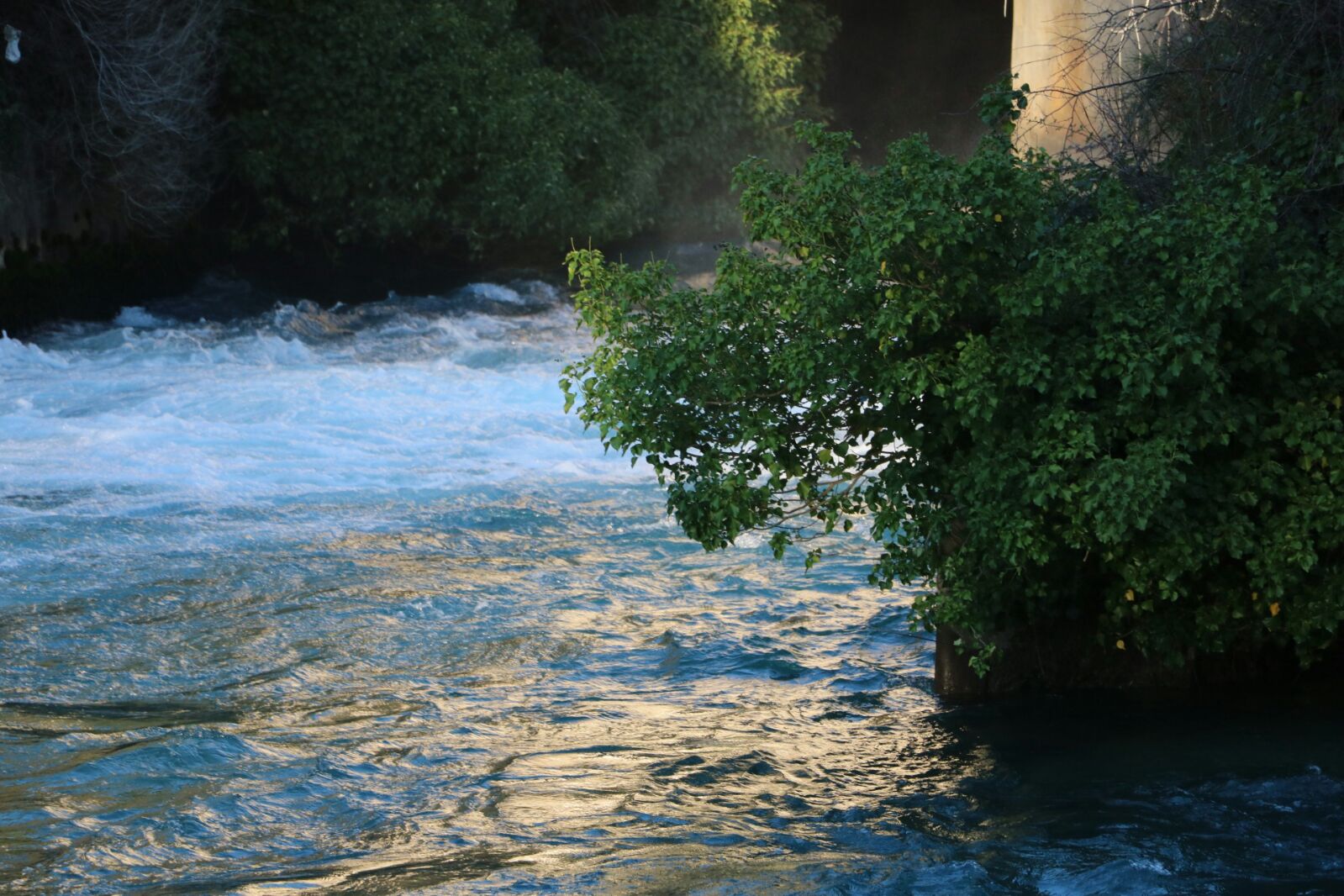 Ivana Lukić, 4.b 
Život uz rijeku 
(Life by the river)
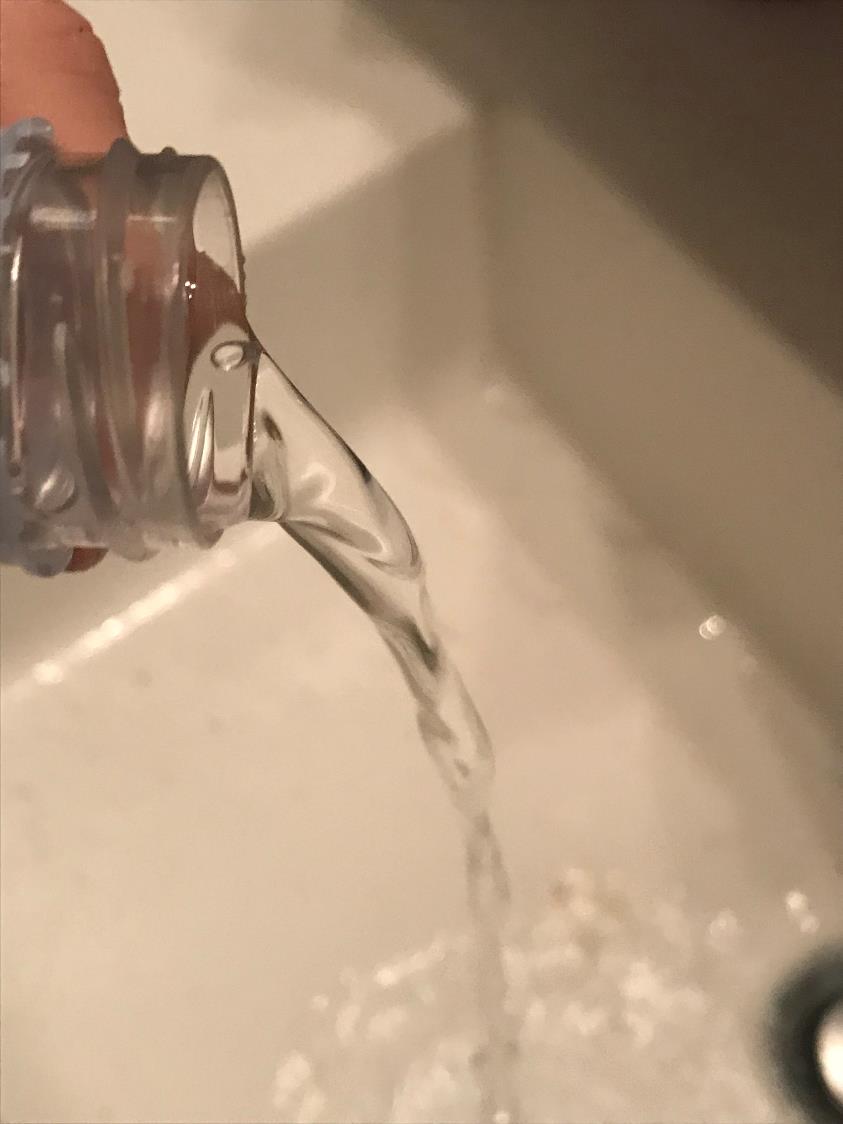 Ivana Muslim, 4.b
Istrošeno blago (Worn treasure)
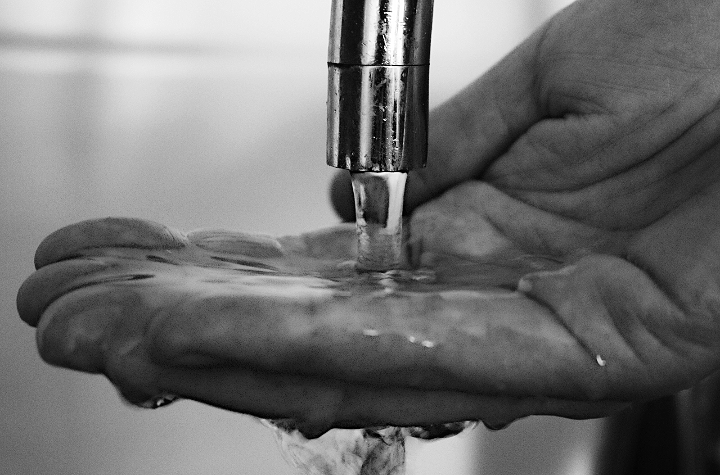 Petra Crnjac, 4.b
Dodir (Touch)
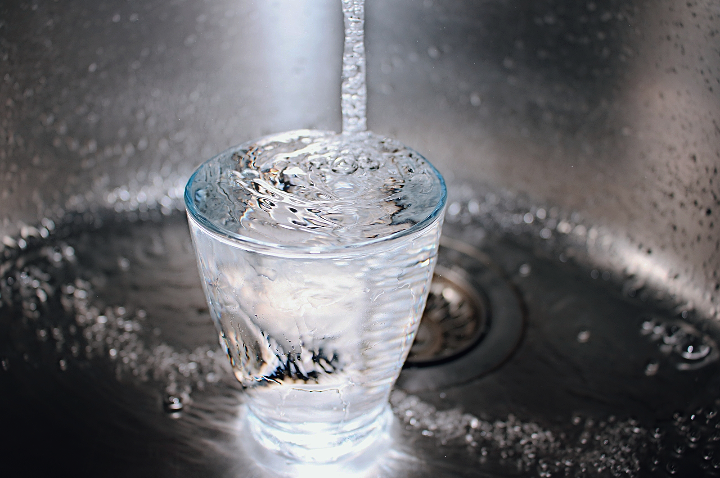 Petra Crnjac, 4.b
Osvježenje (Refreshment)
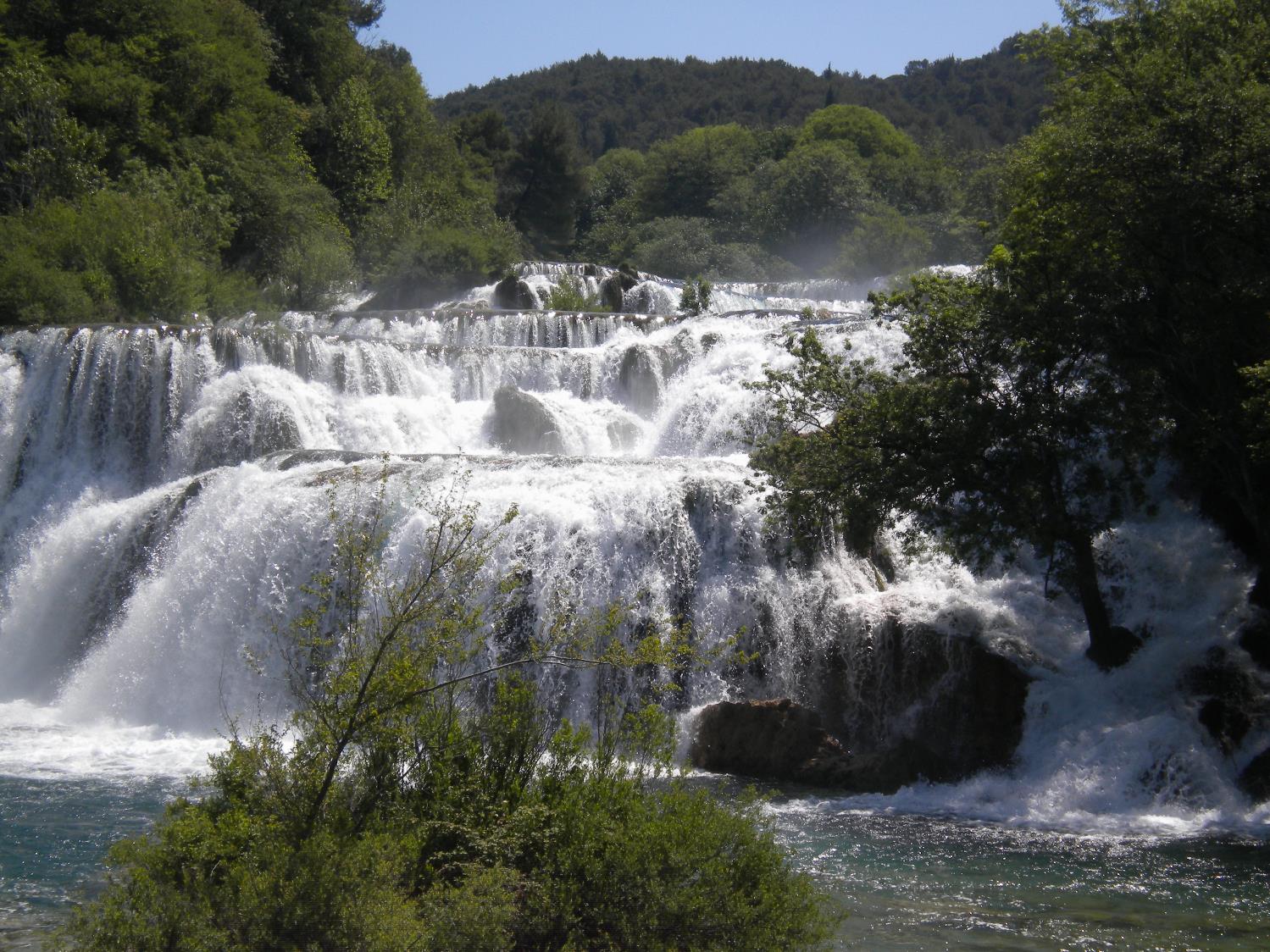 Karla Bogoje, 4.c
Rezervat života 
(The reserve of life)
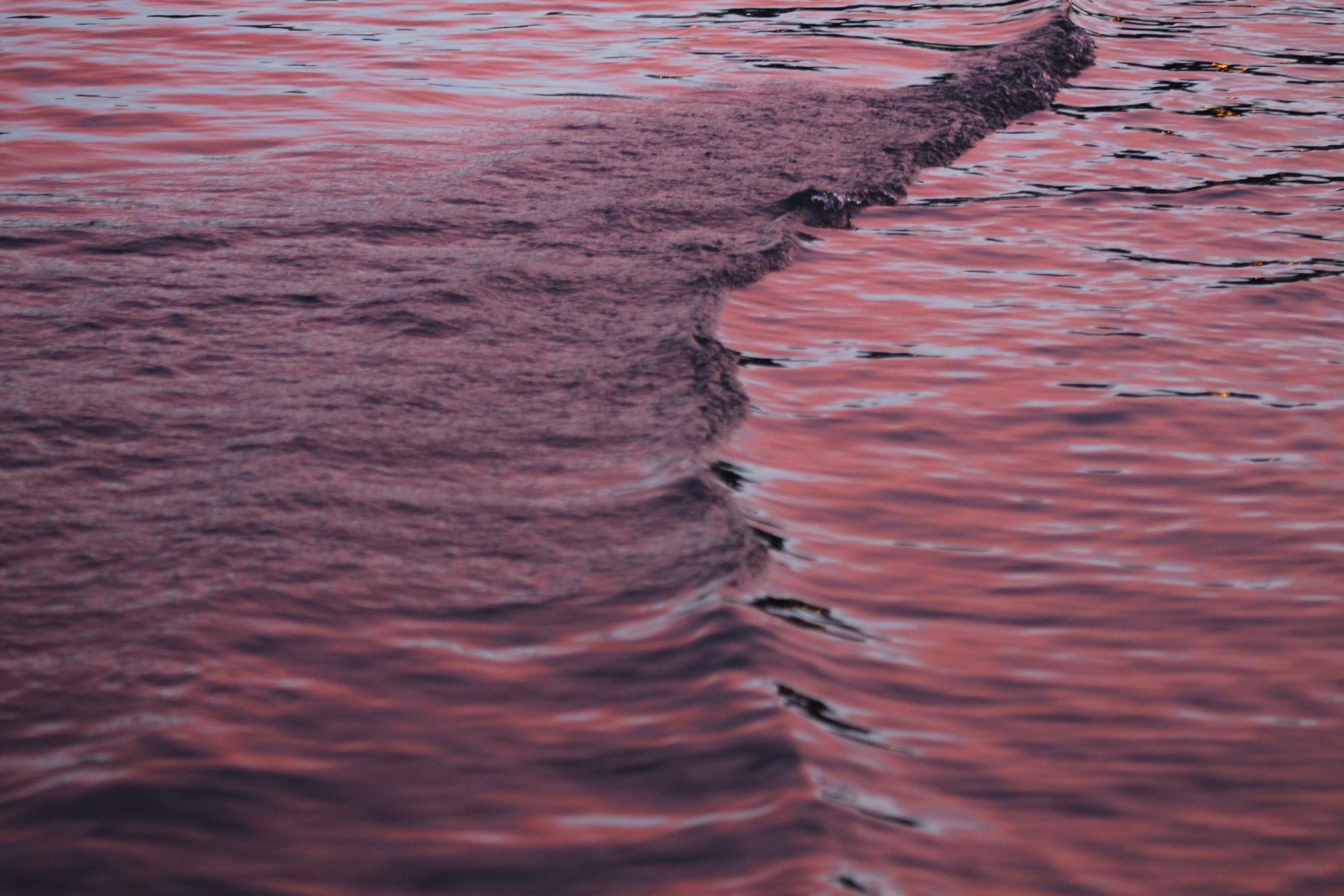 Tea Čulić, 4.c  
Val (Wave)
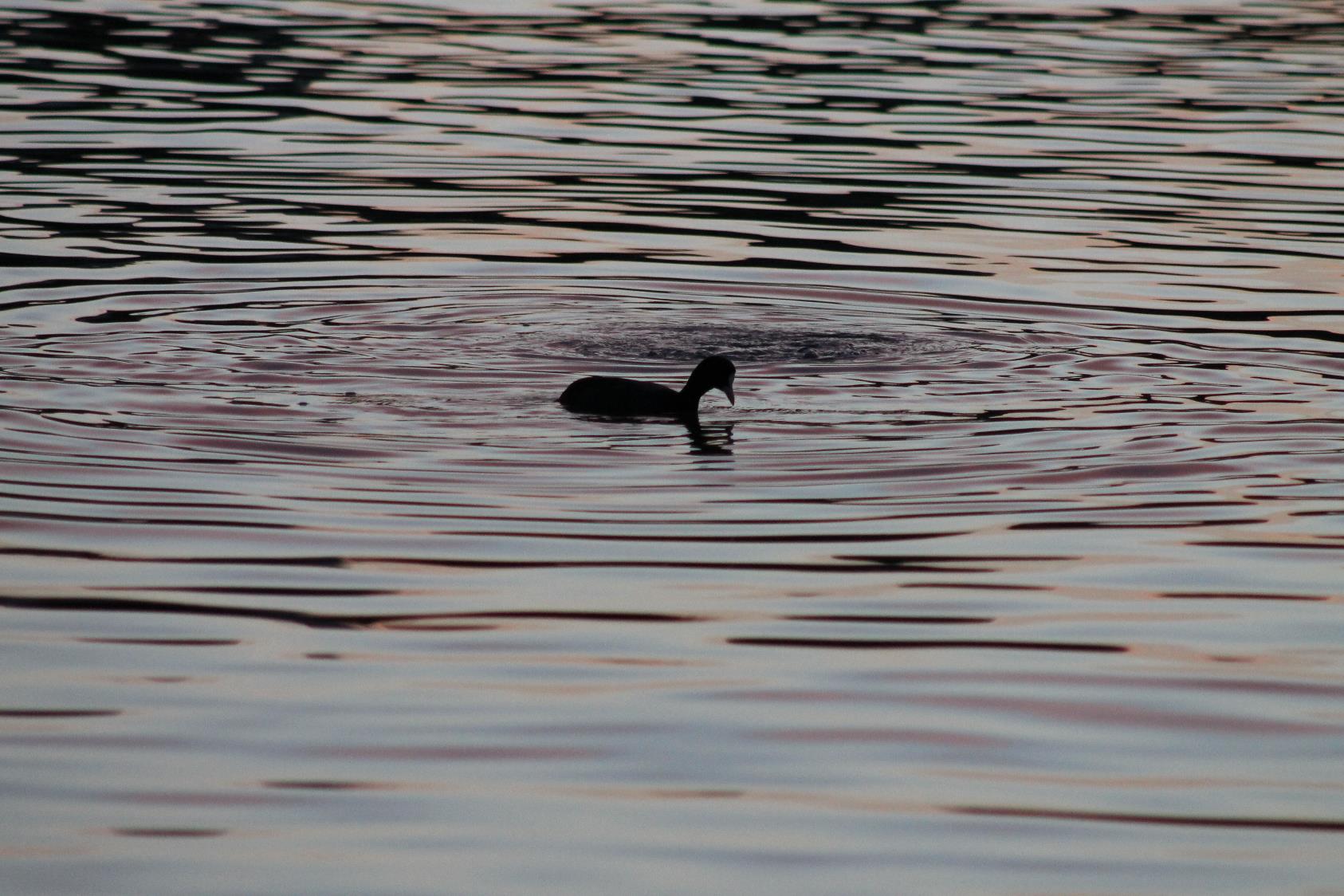 Tea Čulić, 4.c 
 Silueta (Silhouette)
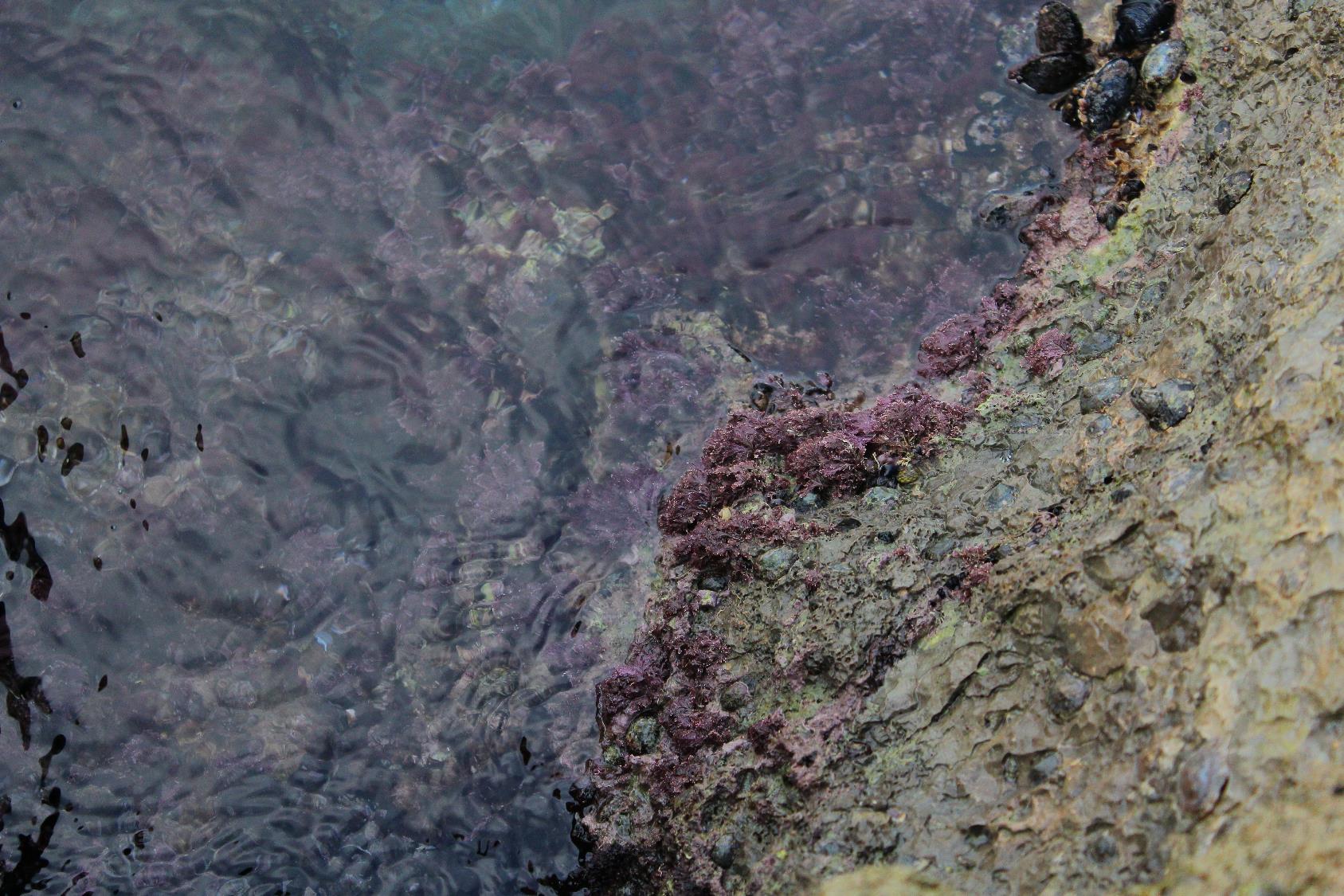 Tea Dević, 4.d
Impresija 
(Impression)
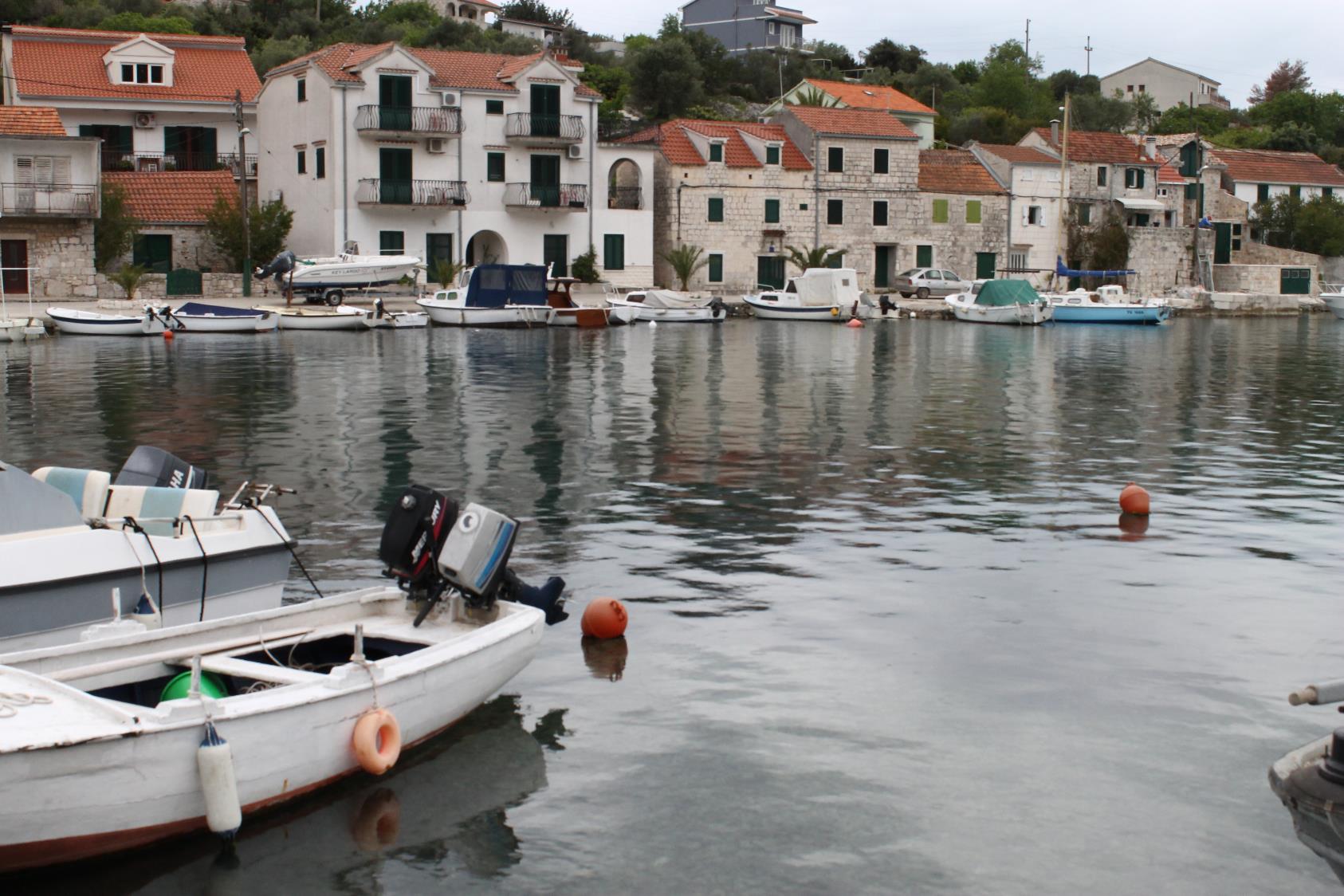 Josipa Bičanić, 4.e 
Sivo jutro 
(Gray morning)
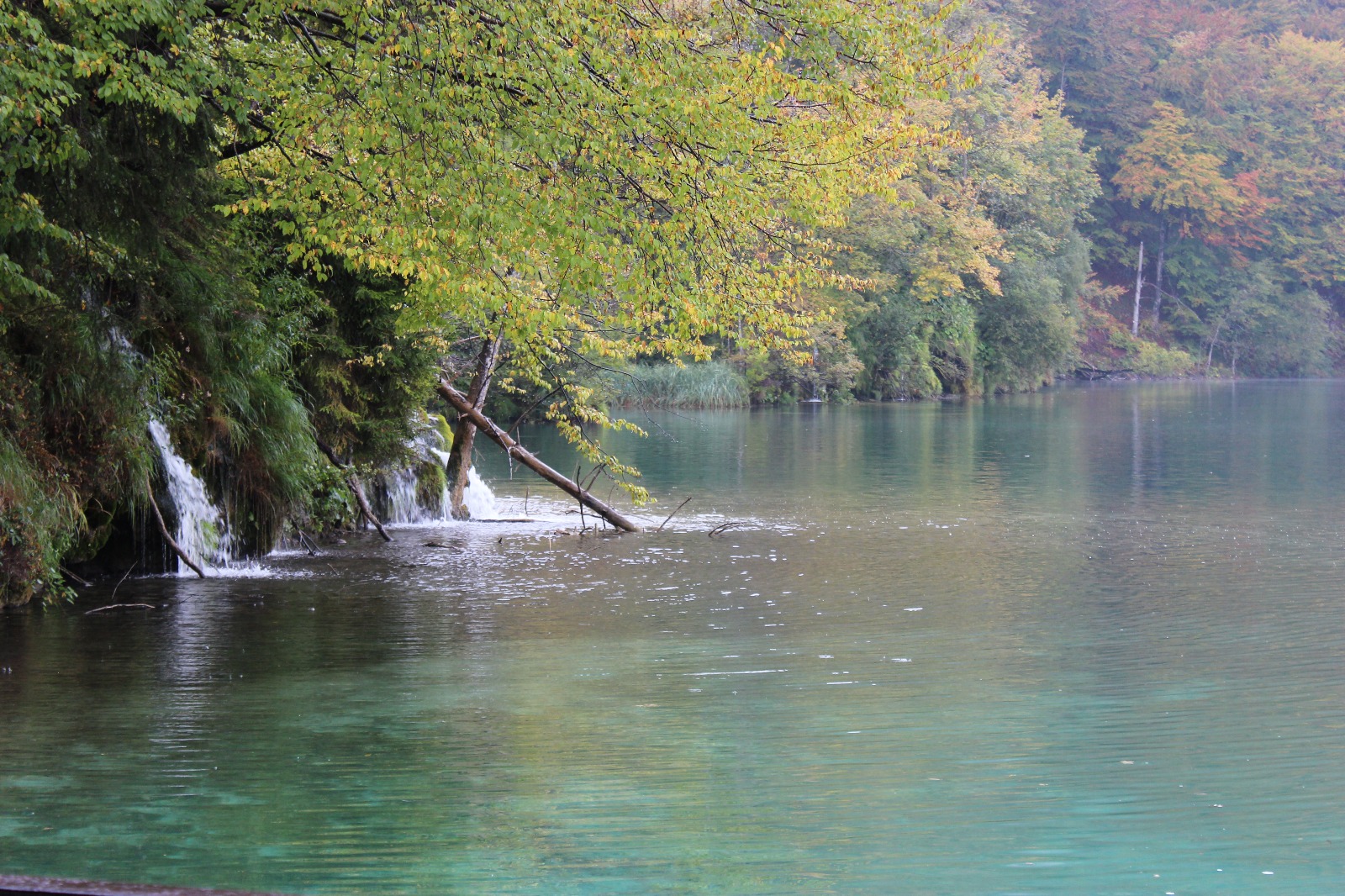 Karla Polić, 4.e 
Oaza mira 
(Oasis of peace)
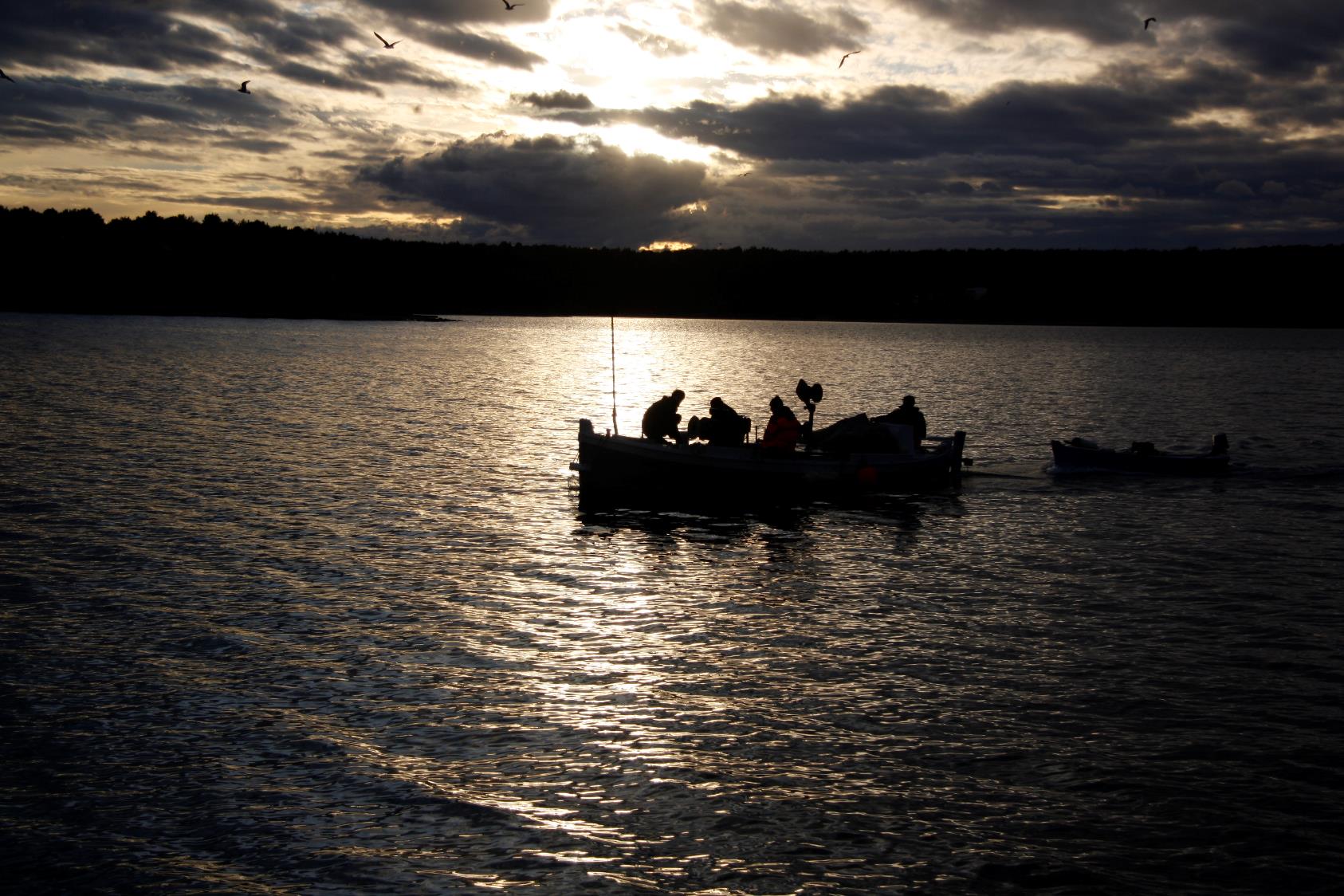 Luka Čuljak, 4.f 
Suton (Dusk)
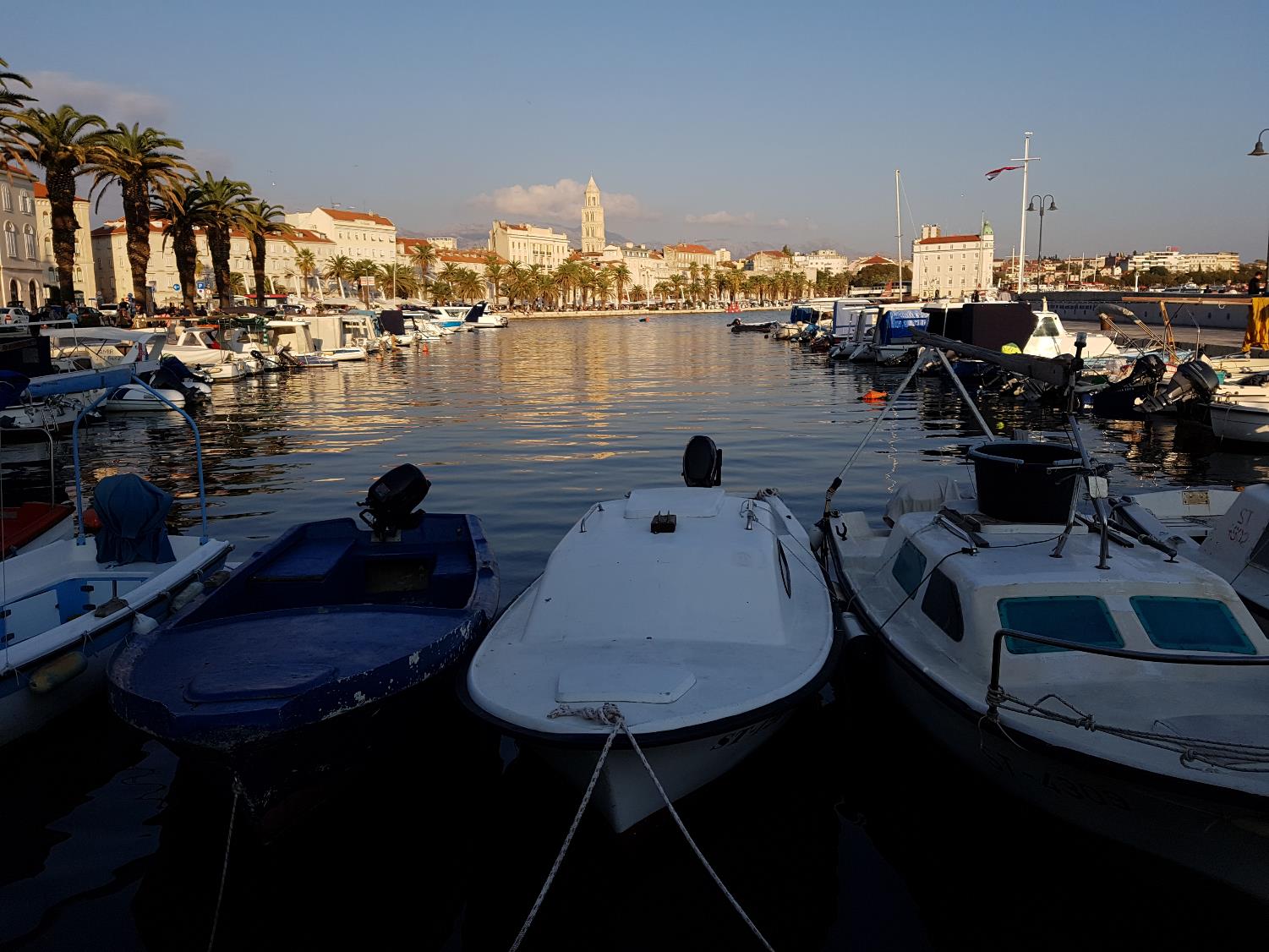 Lucija Umljenović, 4.d 
Pogled (View)
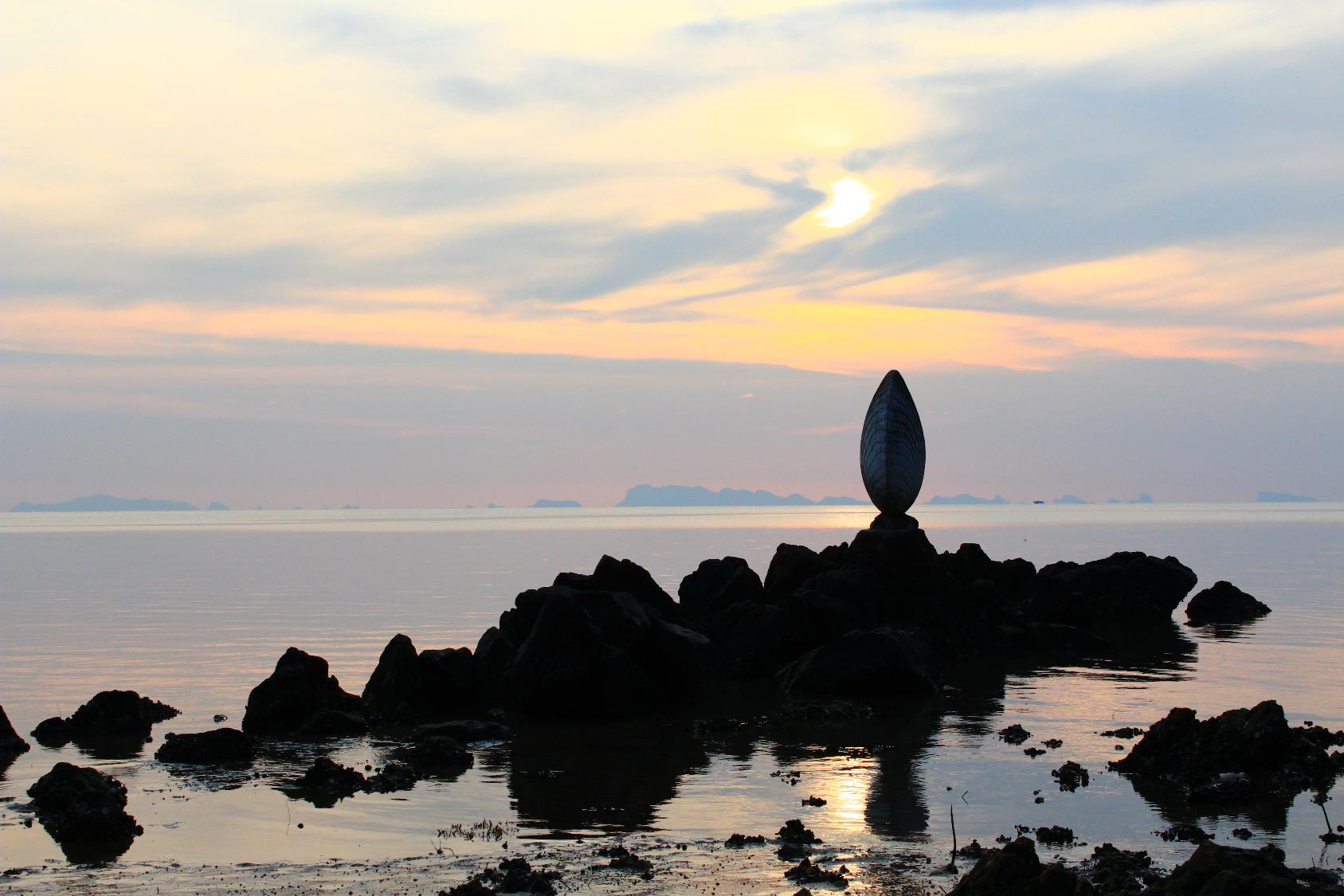 Tea Dević, 4.d
 Spokoj (Serenity)
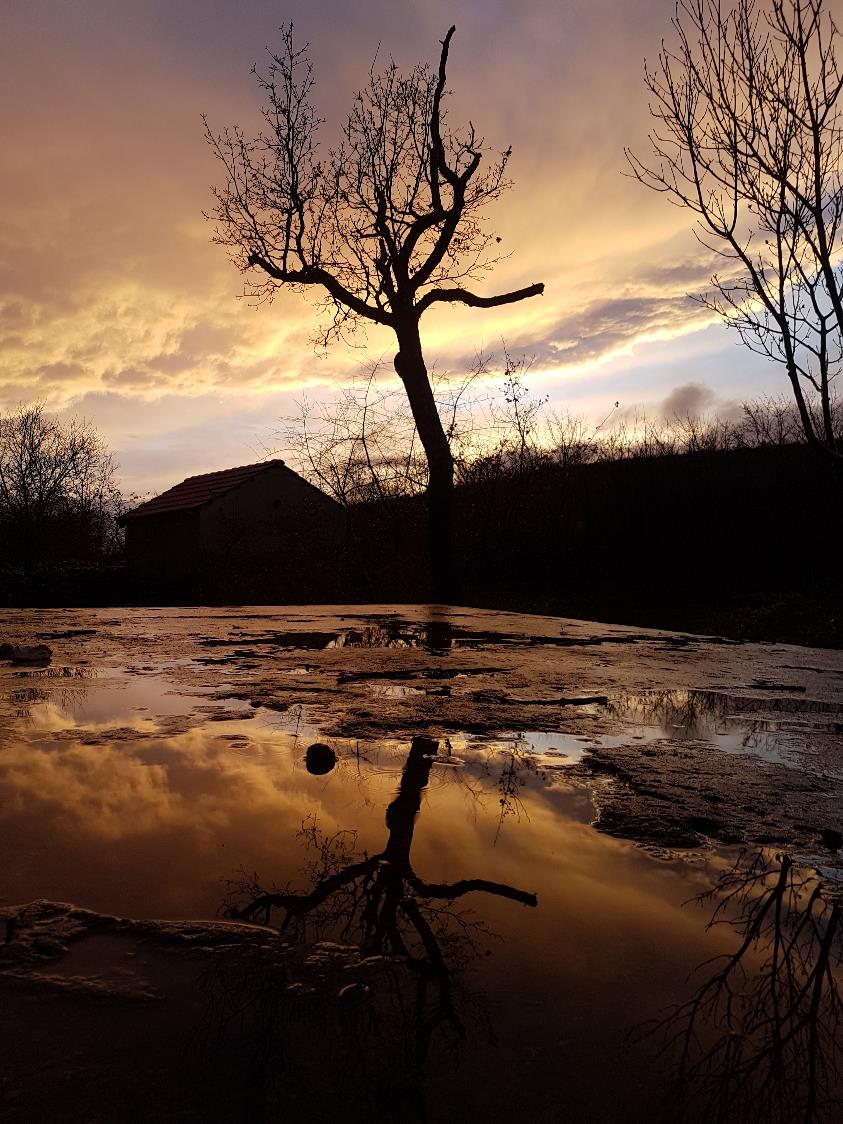 Luka Čuljak, 4.f 
Slutnja (Hunch)
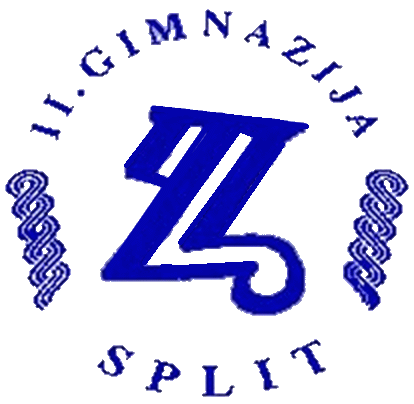 Toni Horvatić, prof.
Neda Galić, prof.
Split, 22. 03. 2018.